БУКВА «Ы»
Ы
Кот Васька, 
Как и все коты,
Когда сидит,
Напоминает букву Ы.
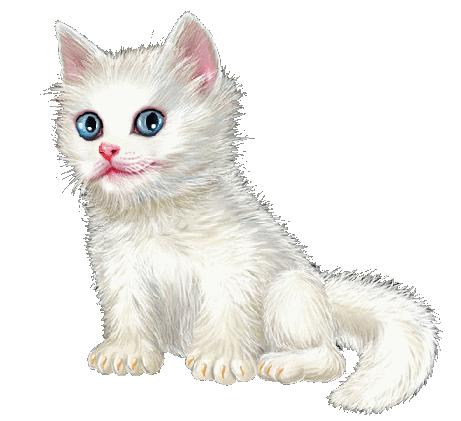 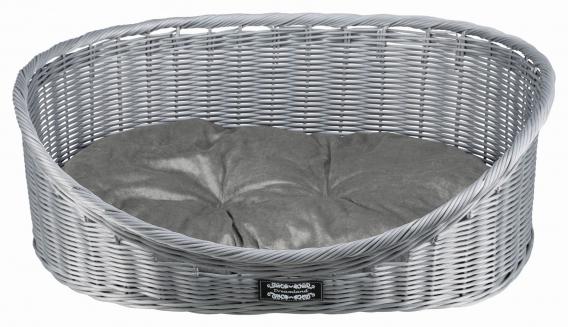 Кот Васька,
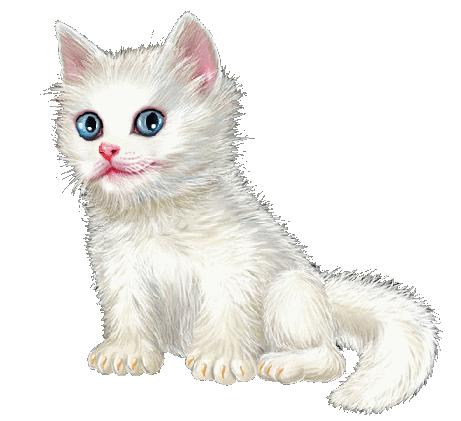 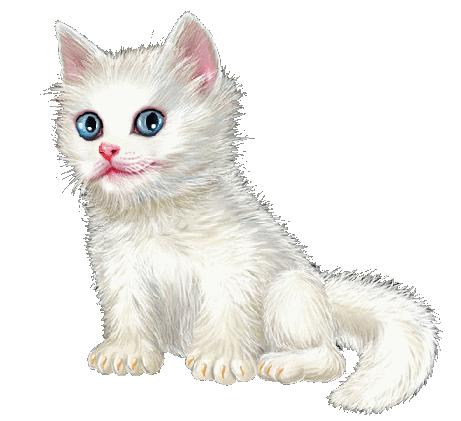 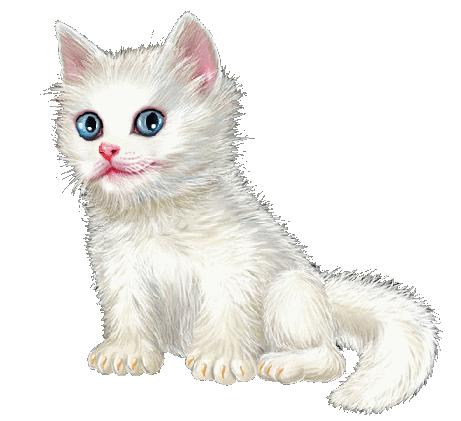 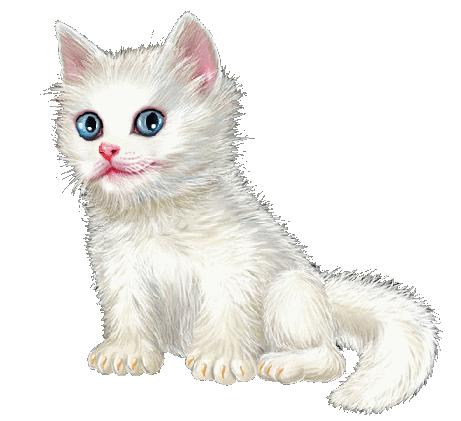 Как и все коты,
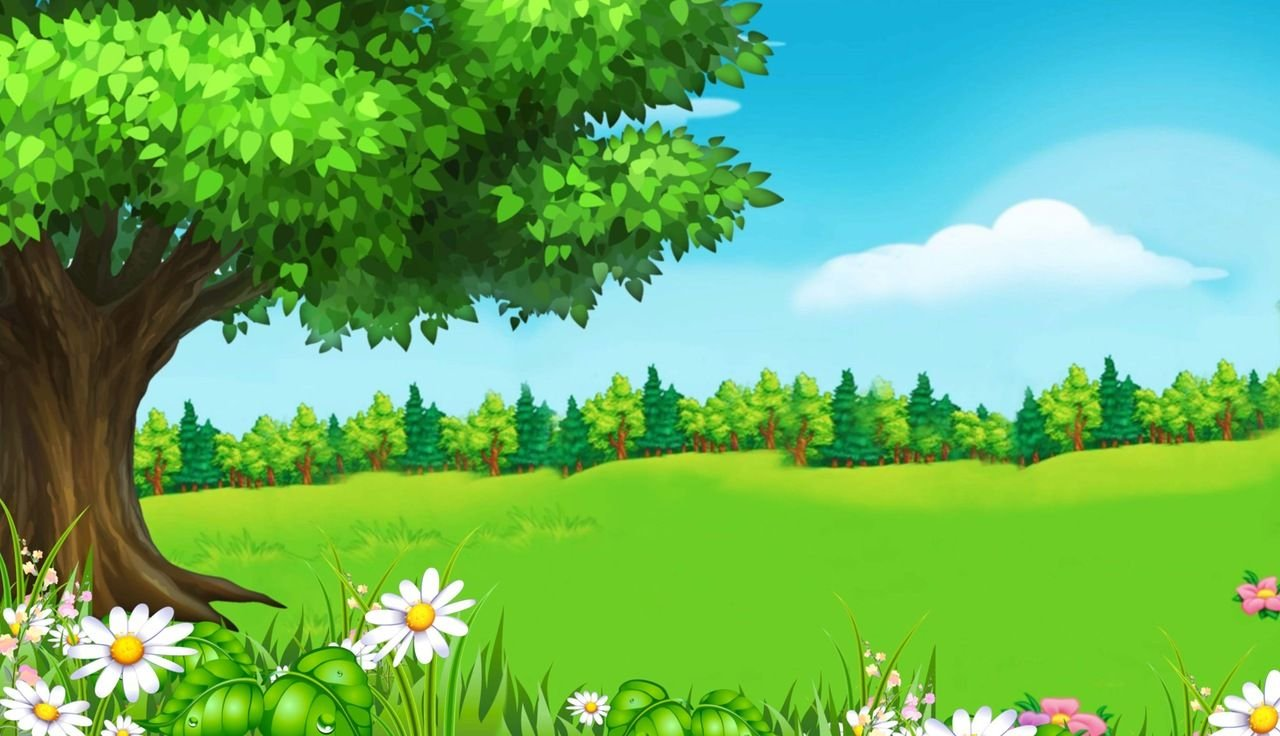 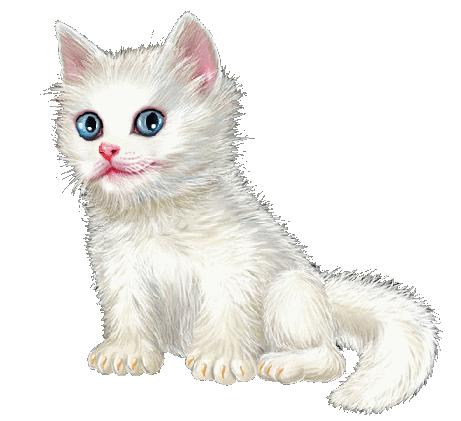 Когда сидит,
Ы
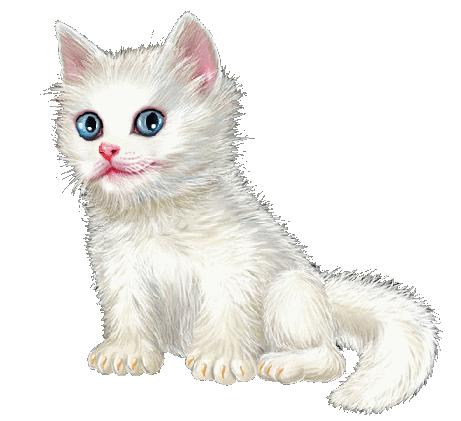 Напоминает букву Ы.